Skisse til læreplan for u-skolen
Ole Kristian Murtnes
1
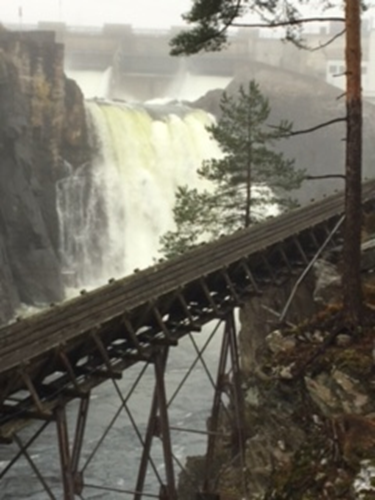 Generell del i læreplanen
Kunnskap
Identitet
Danning
Kritisk tenkning
Bærekraft
Ole Kristian Murtnes
2
Læreplanen bygges rundt de 4 komponentene
1: Hydroelektrisk produksjon (kraftverkene)
2: Industri
anlegg, produkt, maskiner
bygningsmasse, personer
årsakssammenhenger
3: Transport
kanalen
jernbanen
4: Bysamfunn «company town»
bygninger
gater, infrastruktur
steder
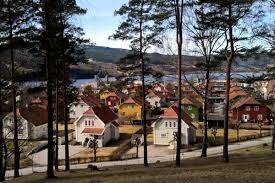 Ole Kristian Murtnes
3
Kompetansemål
Hydroelektrisk produksjon (kraftverkene)
Naturfag og geografi
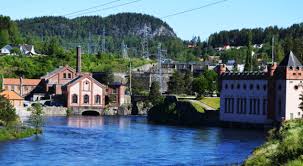 Ole Kristian Murtnes
4
Kompetansemål
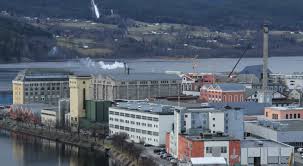 Industri
anlegg, produkt, maskiner
bygningsmasse, personer
årsakssammenhenger

Naturfag, geografi og samfunnsfag
Ole Kristian Murtnes
5
Kompetansemål
Transport
kanalen
jernbanen


Samfunnsfag
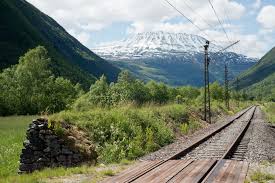 Ole Kristian Murtnes
6
Kompetansemål
Bysamfunn
«company town»
bygninger
gater
infrastruktur
steder
Samfunnsfag og kunst&håndverk
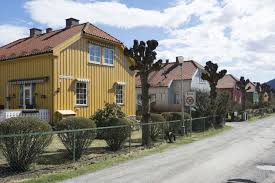 Ole Kristian Murtnes
7
Læringsmål
???????????????????
Ole Kristian Murtnes
8
8. trinn : innhold og aktiviteter
Høst: Fra jordbrukssamfunn til industrisamfunn/ Historie
Ekskursjon til Bygdetunet
Vår: Arbeide med naturgrunnlaget for kraftproduksjon/Geografi
Sykkeltur-ekskursjon
Byens oppbygging, bydeler/historie og arkitektur
Ekskursjon til Grønbyen
Ole Kristian Murtnes
9
9. trinn: Innhold og aktiviteter
Høst: Arbeide med formidling av verdensarven/Norsk og samfunnsfag
 En dag på Lysbuen 
Vår: Bli kjent med byens historie/ulike bydeler
Ekskursjon til Rjukan
 Vemork og kraftproduksjon, Rjukan bysentrum Krigshistorie/Samfunnsfag, kunst & håndverk og naturfag
Ole Kristian Murtnes
10
10. trinn: Innhold og aktiviteter
Høst/vår
 Kraftproduksjon og kraftverk/naturfag
Ekskursjon til kraftstasjonene på Øvre Tinfos
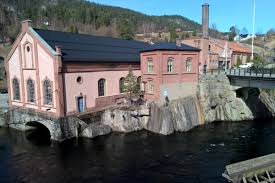 Ole Kristian Murtnes
11
NUSK som UNESCO-skole
KURS-rekke for utvalgte lærere om verdensarven
Benyttet fagseksjonstid til kursing (Anne og Trond)

Ungdomskonferanse i Hellas. 
1 lærer og 2 elever på 9.trinn. 
Ansvar: foredrag om verdensarven og Notodden.
Ole Kristian Murtnes
12
Jernbaneminner
8d samarbeider med NIA om å dokumentere minner folk har om Tinnosbanen
Elevene skal filme og intervjue to kvinner (f.1941) fra Grønvollfoss 
Vi har vært en hel skoledag på Mæl 
Vi har hatt besøk av de to kvinnene til en forprat 
Vi har laga spørsmål til intervjuguide 
Vi har hatt kurs med Bjørn Enes og foredrag med Vicky Michalsen
Ole Kristian Murtnes
13
Om verdensarven generelt
8.trinn: Lokalt
 9.trinn: Nasjonalt
10.trinn: Internasjonalt
Ole Kristian Murtnes
14